Cooling from foliar yellowing & plant residue in winter wheat cultivation
(supplementary inforamtion)
Ke Yu
Daniel S. Goll, Yang Su, Philippe Ciais, Ronny Lauerwald, Yi Xi, Haoran Xu, Xianglin Zhang, Nicolas Viovy, David Makowski, Eric Ceschia, Tiphaine Tallec, Amie Pickering, Marie Collard 
Le Laboratoire des Sciences du Climat et de l'Environnement, France
ke.yu@lsce.ipsl.fr
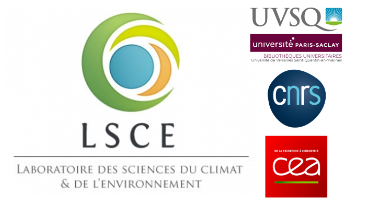 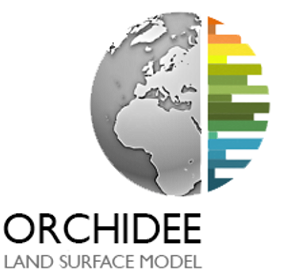 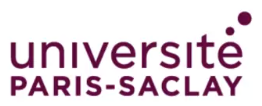 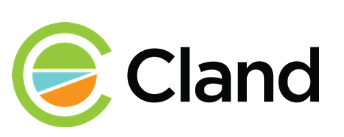 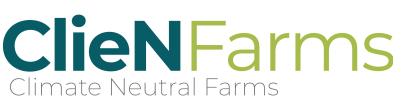 Model development
2
Method 1: albedo / management information  from cropland sites
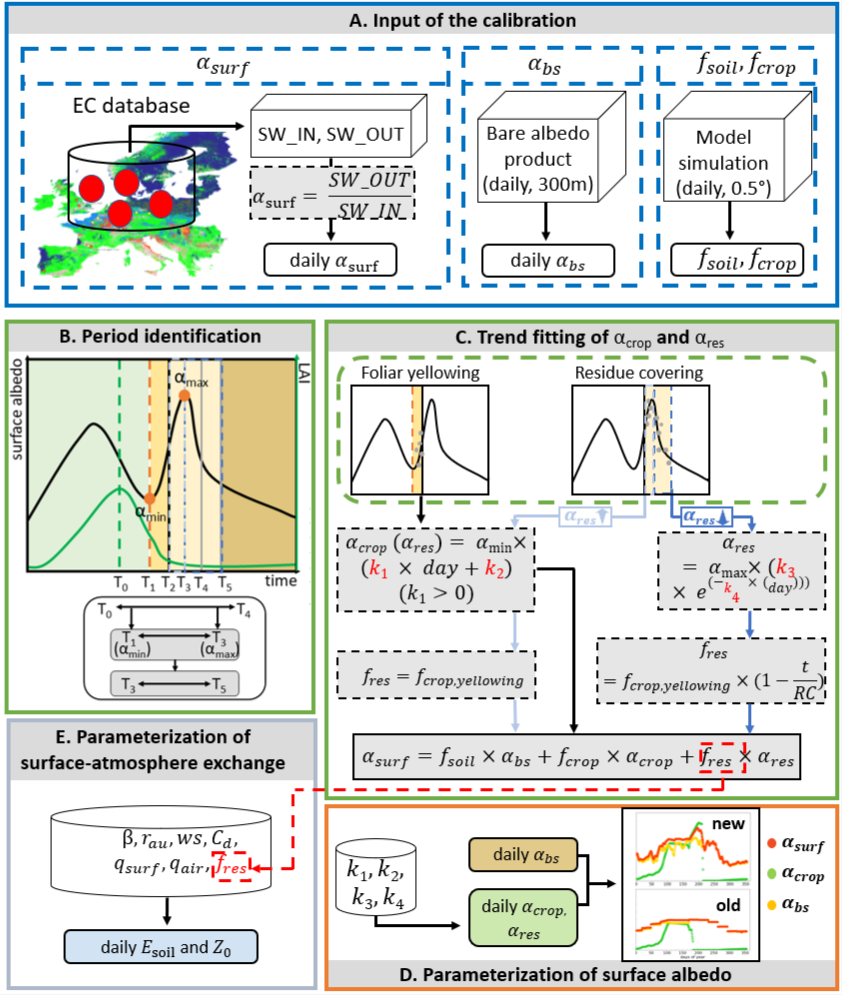 Albedo / management information from 12 cropland sites with 31 winter wheat years
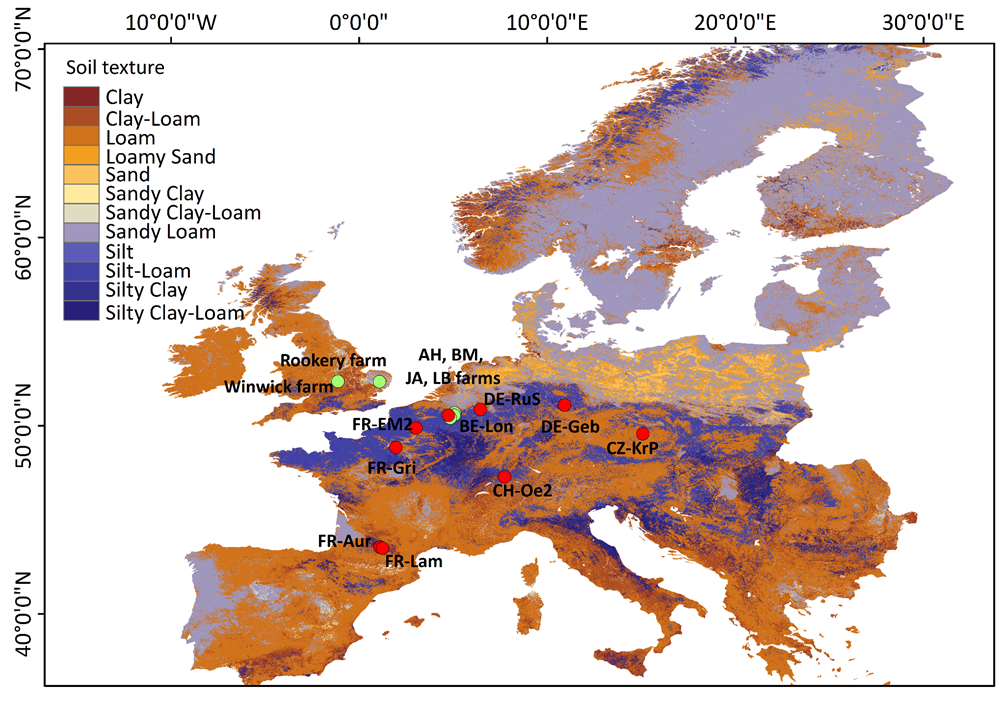 At each cropland site, we obtain:
Daily surface&soil albedo datasets
Daily soil and crop fractions
Management information (sowing and harvest dates, tillage, residue coverage, soil structure….)
3
Method 2: characterisation of albedo stages
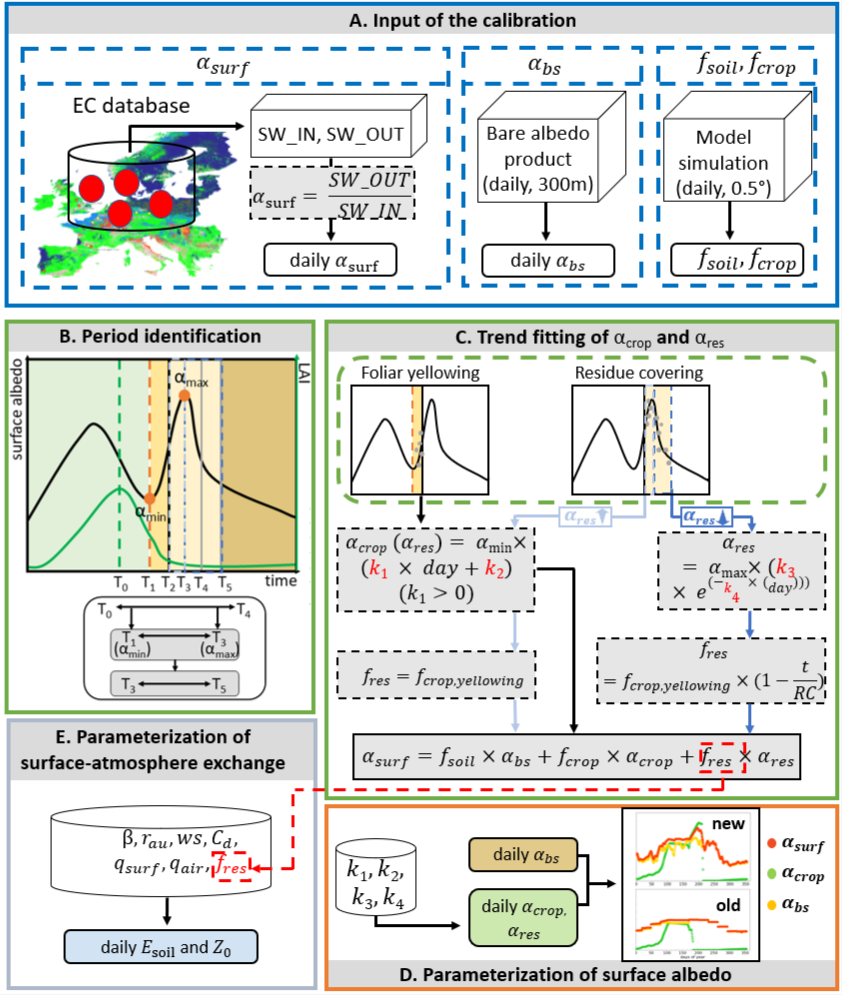 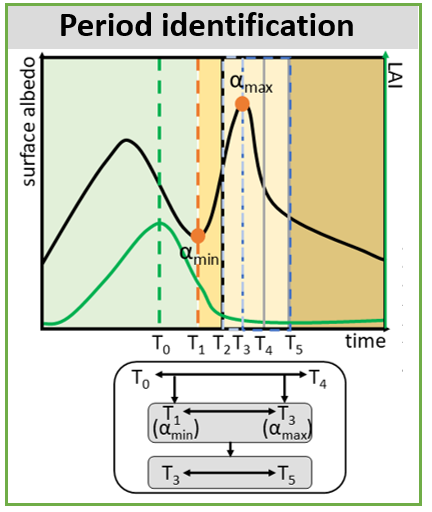 foliar yellowing period
Harvest
residue covering period
Tillage
LAImax
albedo increase phase
albedo decrease phase
smoothed eddy covariance surface albedo
smoothed LAI
observed harvesting date
start and end of albedo increase
4
Method 3: new parameterization of surface albedo in ORCHIDEE-CROP model
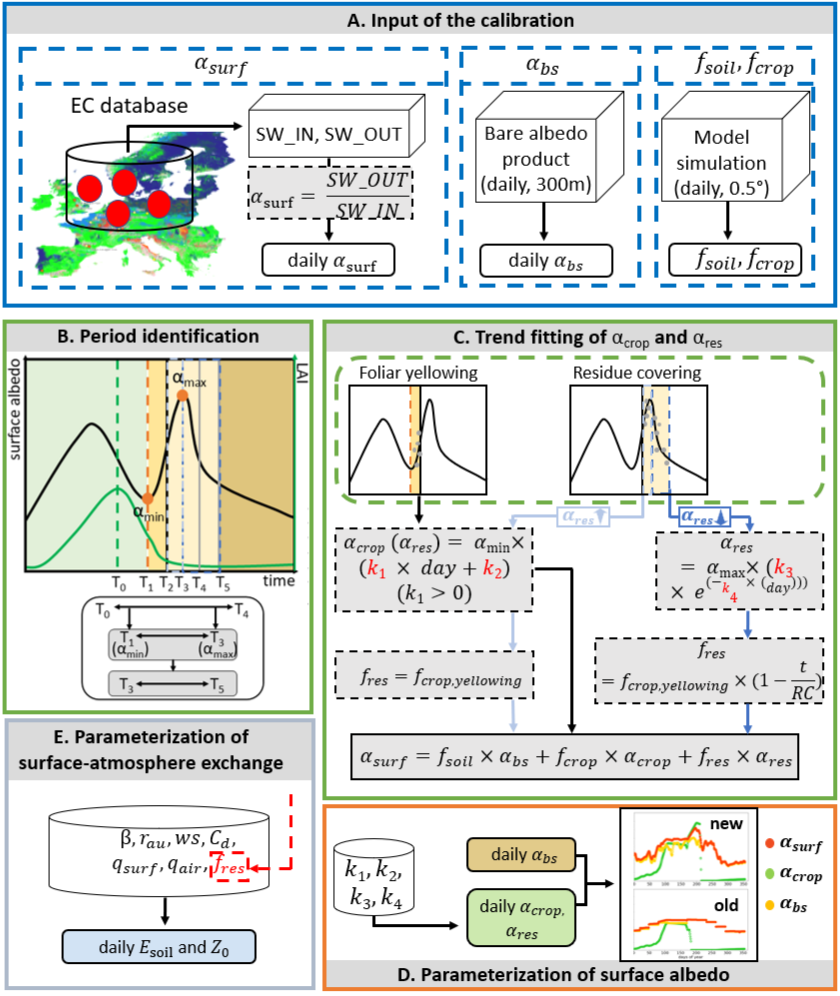 αsoil , αcrop, αres :bare soil albedo, crop albedo and 
                          residue albedo;

fsoil, fcrop(fcrop,yellowing), fres: bare soil fraction, crop fraction (during yellowing period), residue fraction in each model grid;
day: days during these two periods
RC: the total days of residue covering periods
k1, k2, k3, k4: fitting parameters
5
Evaluation: parameter optimization and model simulation
Evaluation of parameter optimization
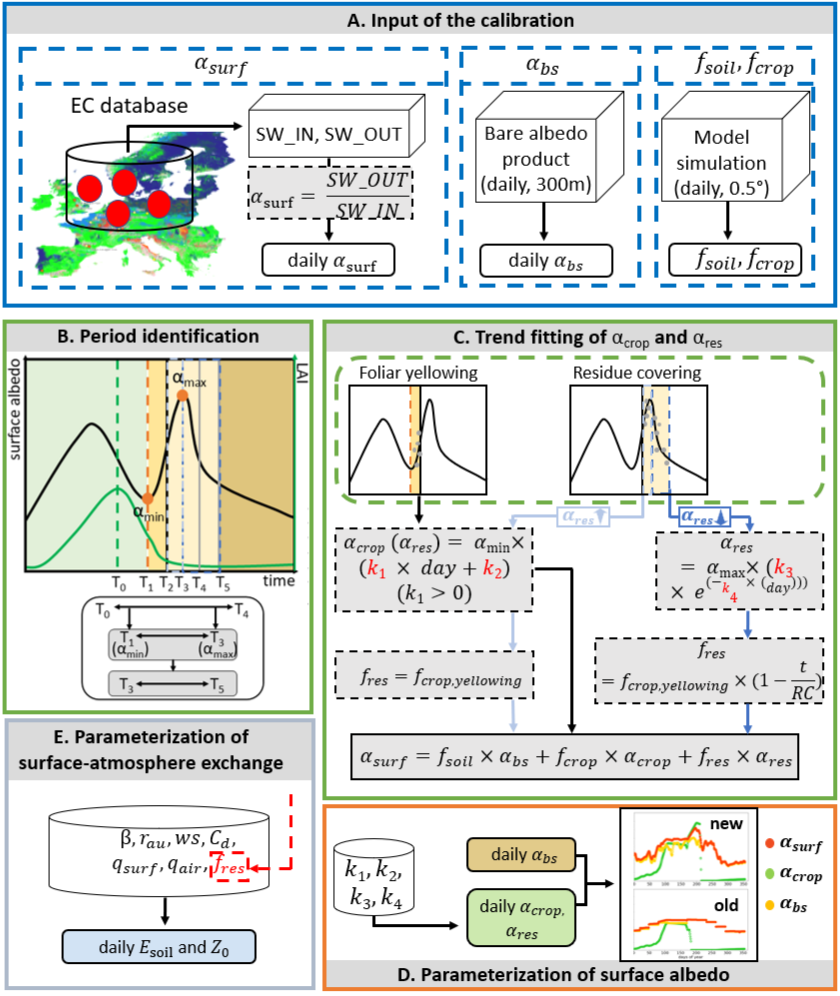 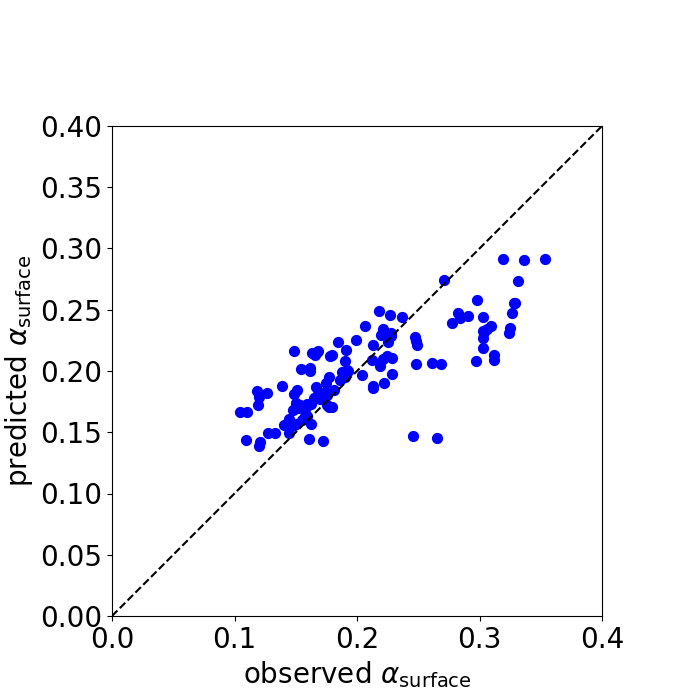 R2 = 0.54
R2 = 0.62
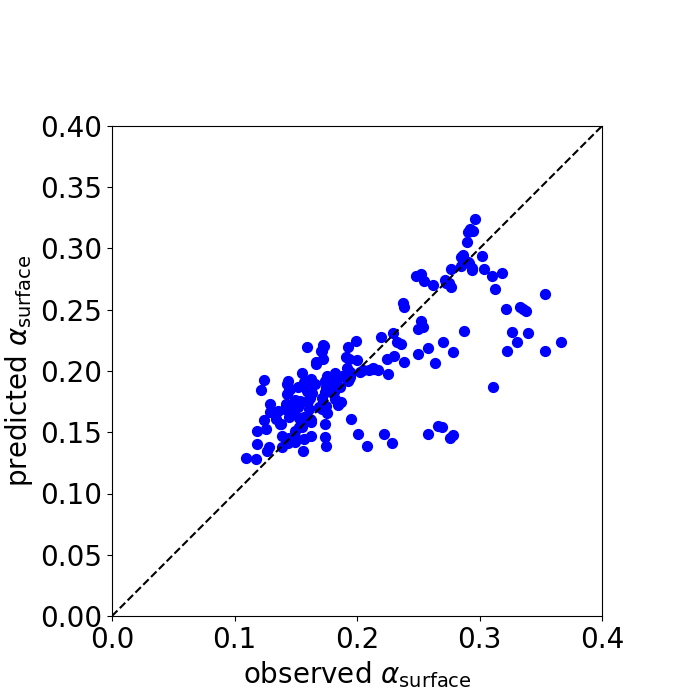 RMSE = 0.04
N = 179
RMSE = 0.03
N = 117
Evaluation of modeled surface albedo
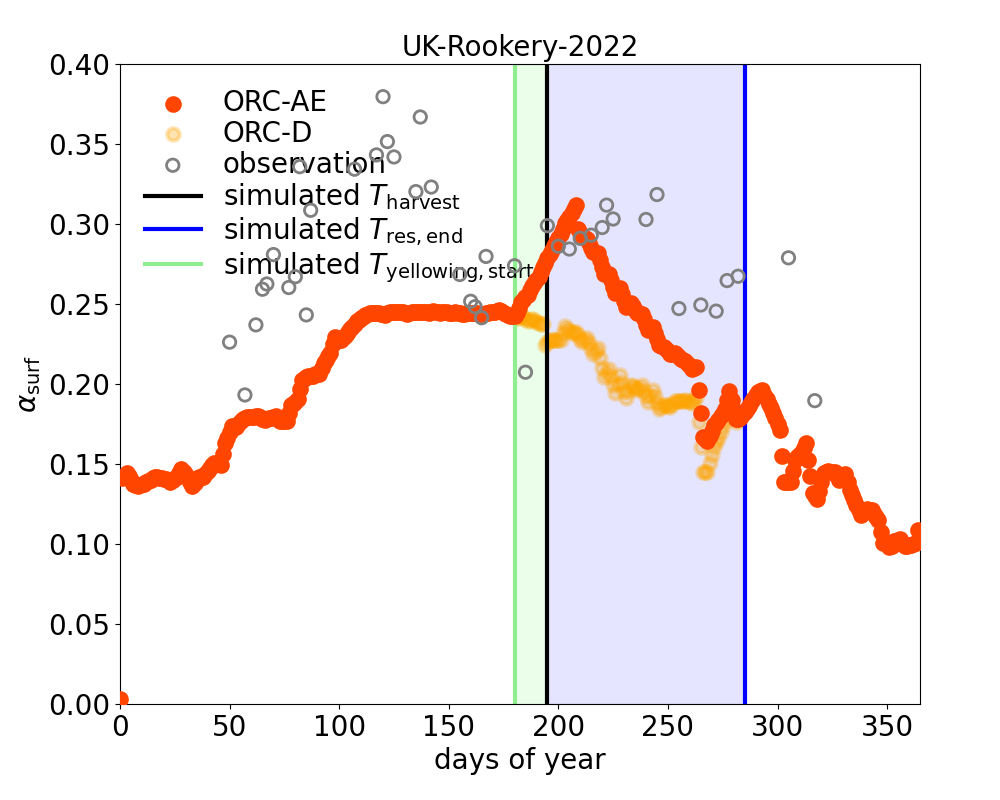 ORC-AE: model with refinements
ORC-D: model without refinements
foliar yellowing period
residue covering period
6
Method 4: modification of soil evaporation and surface roughness
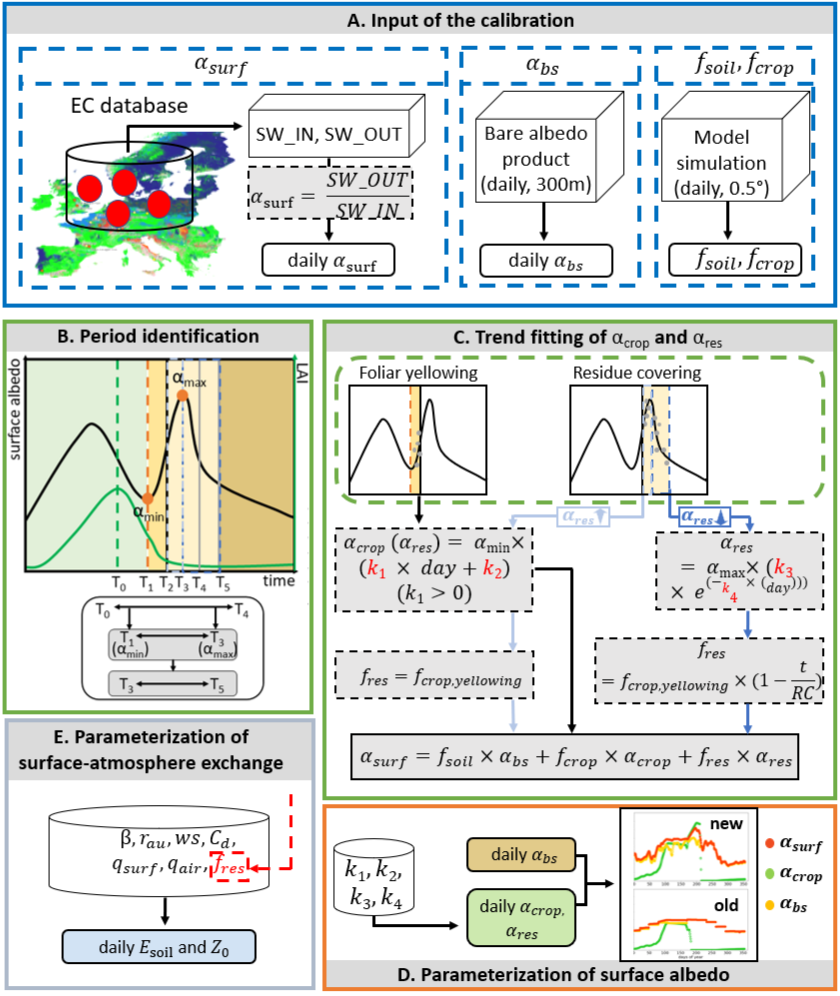 Decrease soil evaporation by change in residue fraction (Zhao et al 2020, Raes et al 2022)
Change plant height from 1.1 m for winter wheat to 0.5 m for crop residues (MacMaster et al 2000)
7
Regional simulation
8
Result 3: Climate mitigation in European scale
- Impact of foliar yellowing  and  residue covering on surface temperature (average and maximum)
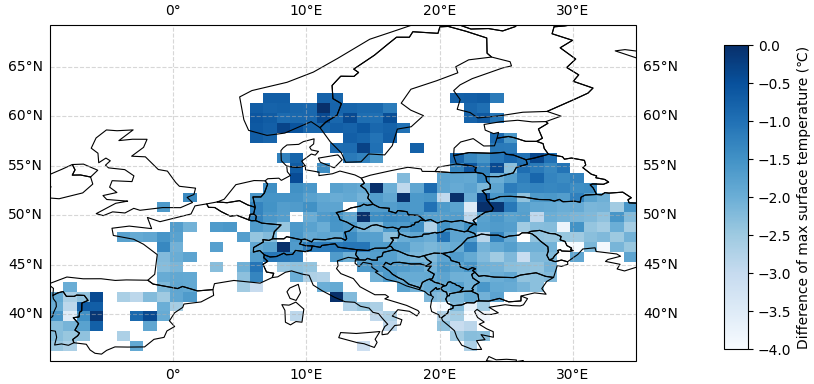 -1.72±0.76℃
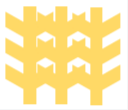 residue coverage in 60 days after winter wheat harvest cools the surface in Europe
The cooling effect of residue coverage enhances in the low-latitude regions
9
Bare soil albedo datasets
10
Extract BSA using S2 spectral indices
- Extract bare soil periods and S2 albedo during periods where ‘bare soil conditions’ are met
Spectral indices (Rizzo 2023)
- 0.05< NDVI <0.25- Greenness <0.65- NBR > -0.23- 0.05 < NBR2 < 0.15
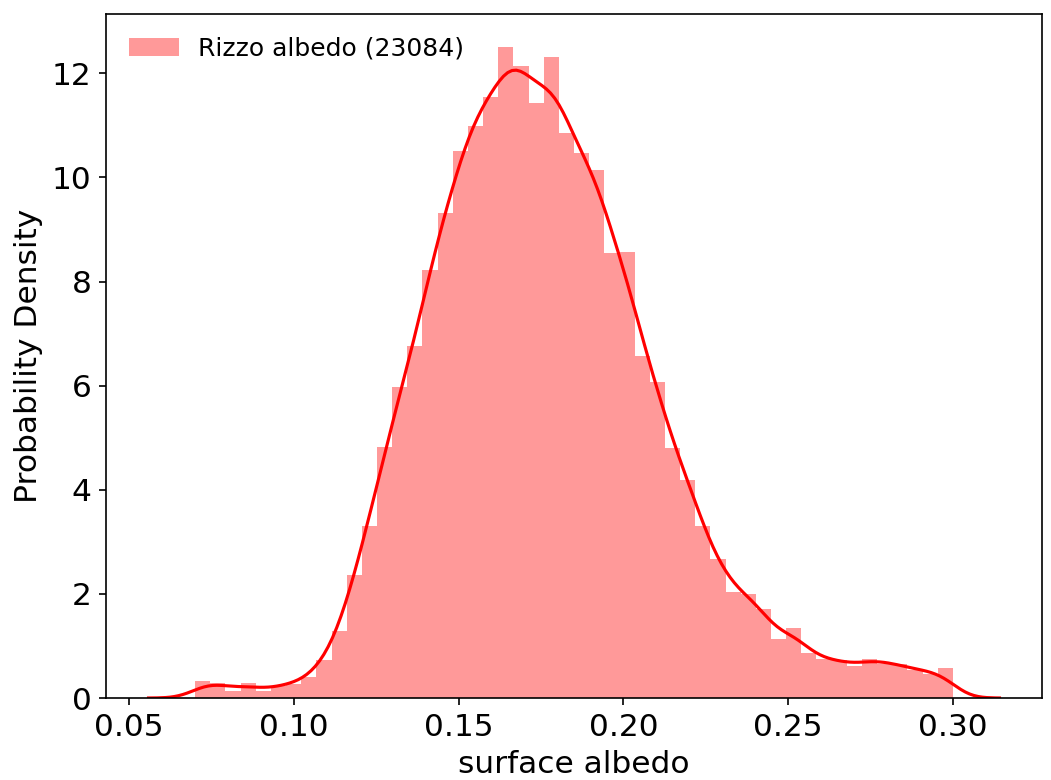 132,487 soil samples

mean+std:0.176±0.03

median: 0.174
11
Build the relationship between bare soil albedo and predictors
- Select features related with bare soil albedo
12
Build the relationship between bare soil albedo and predictors
- Build the random forest model
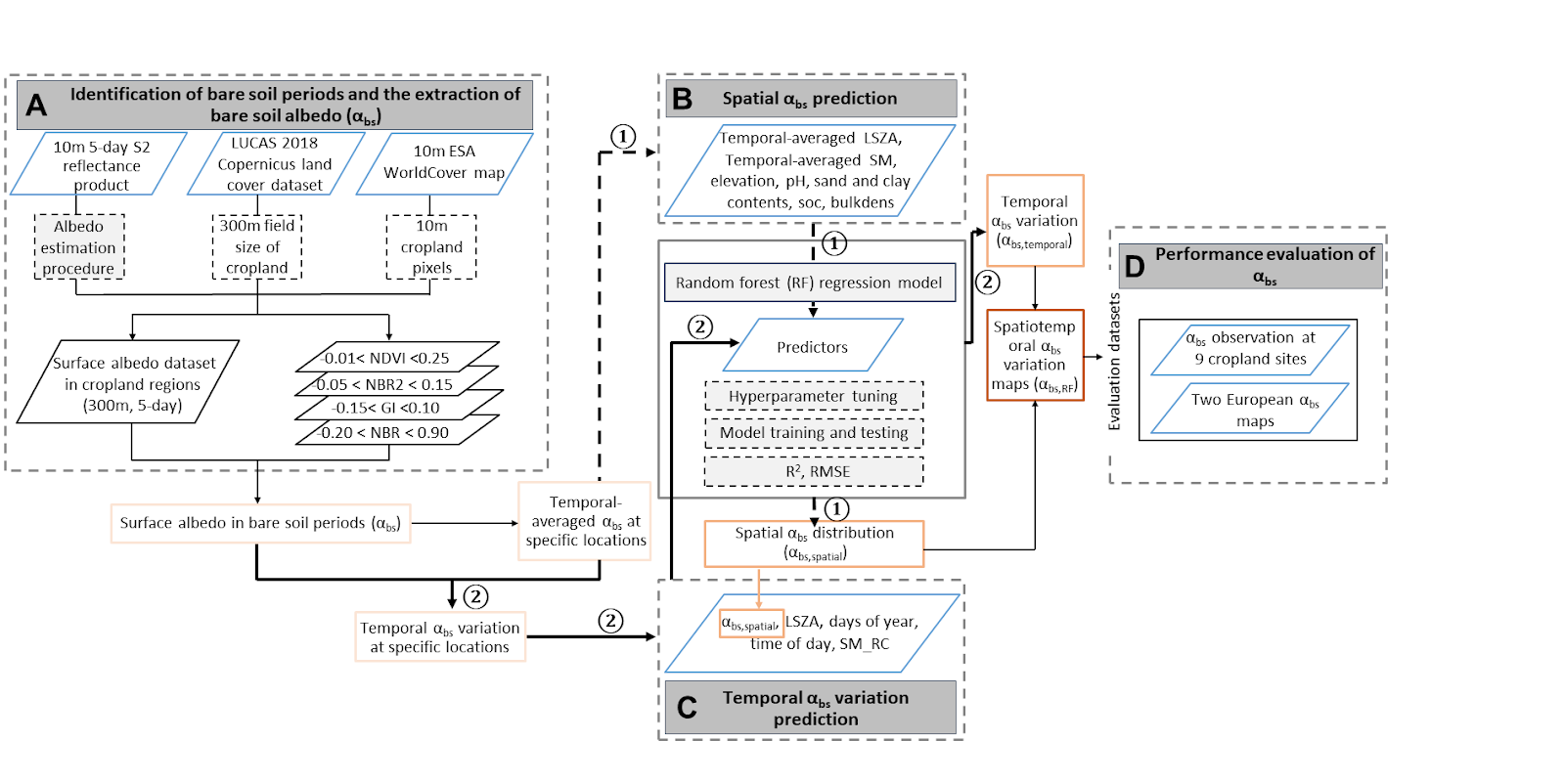 13
The performance of the random forest models for predicting European bare soil albedo
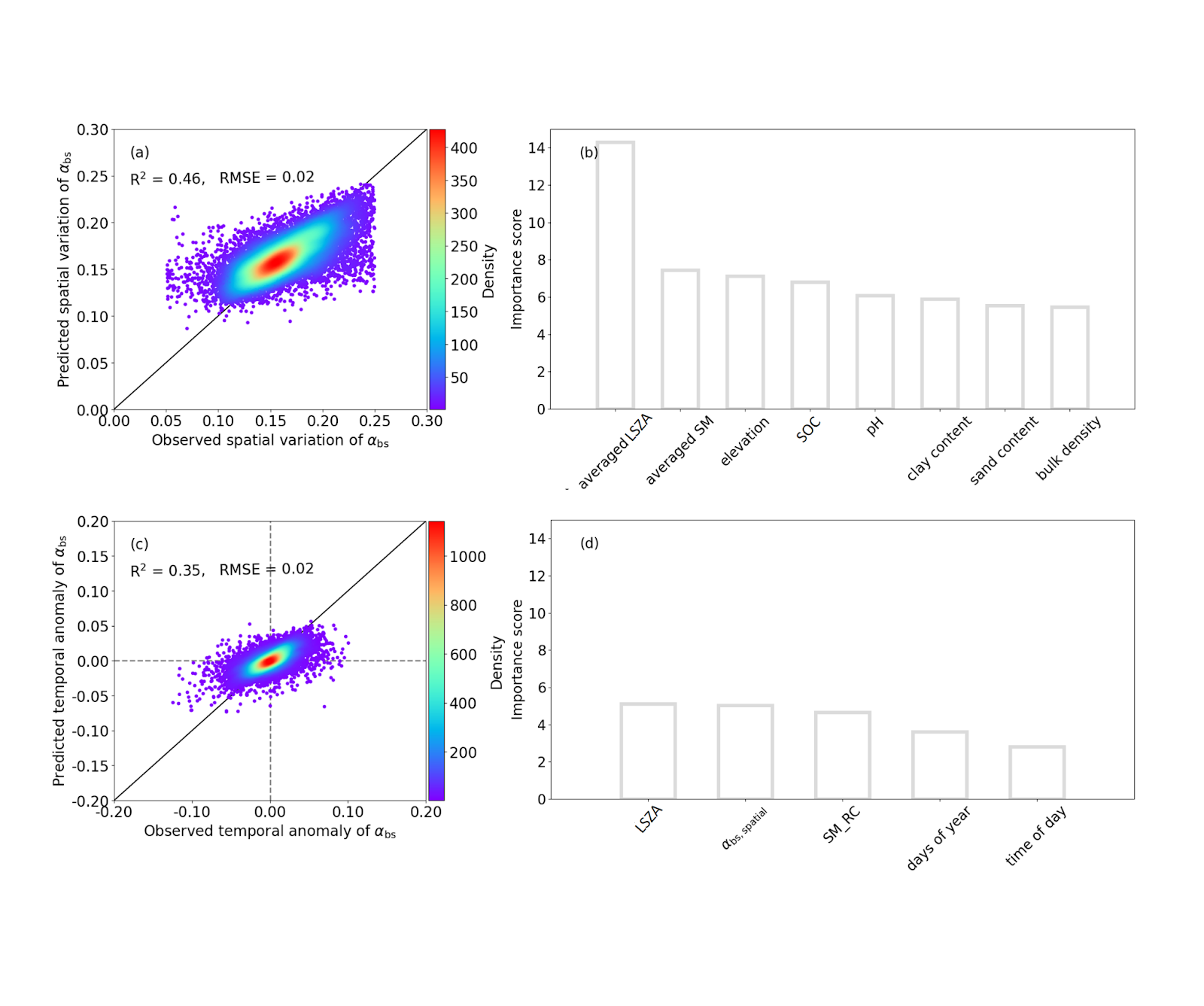 14
The spatial distribution of produced bare soil albedo and the comparison with site or S2 observation
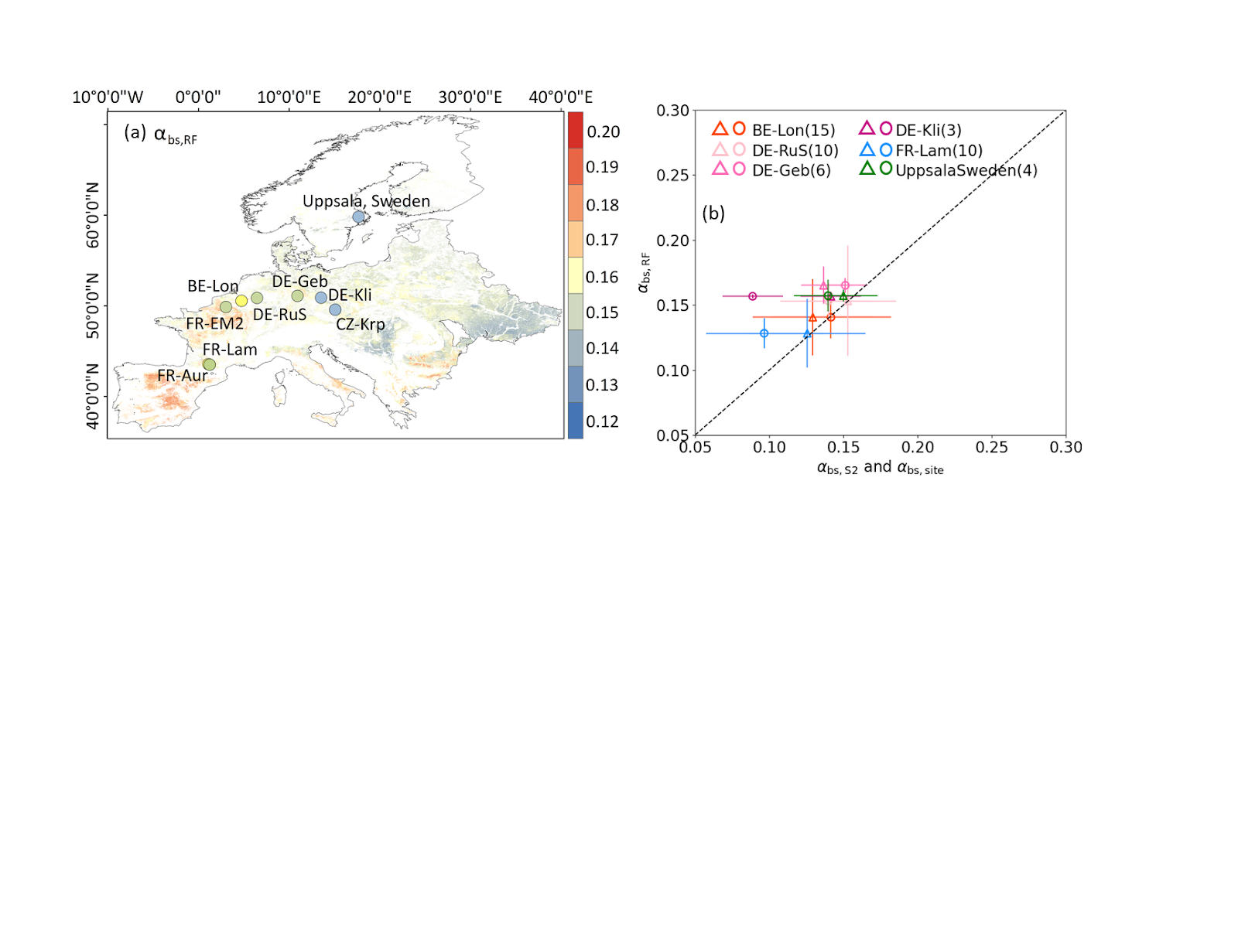 15